Tool 9
How to use
Replace the text in italics

To duplicate the bar hold down the “STRG“-key and move the bar to the desired position








Use the corner points to make the bars longer or shorter



Drag the lines to the desired position
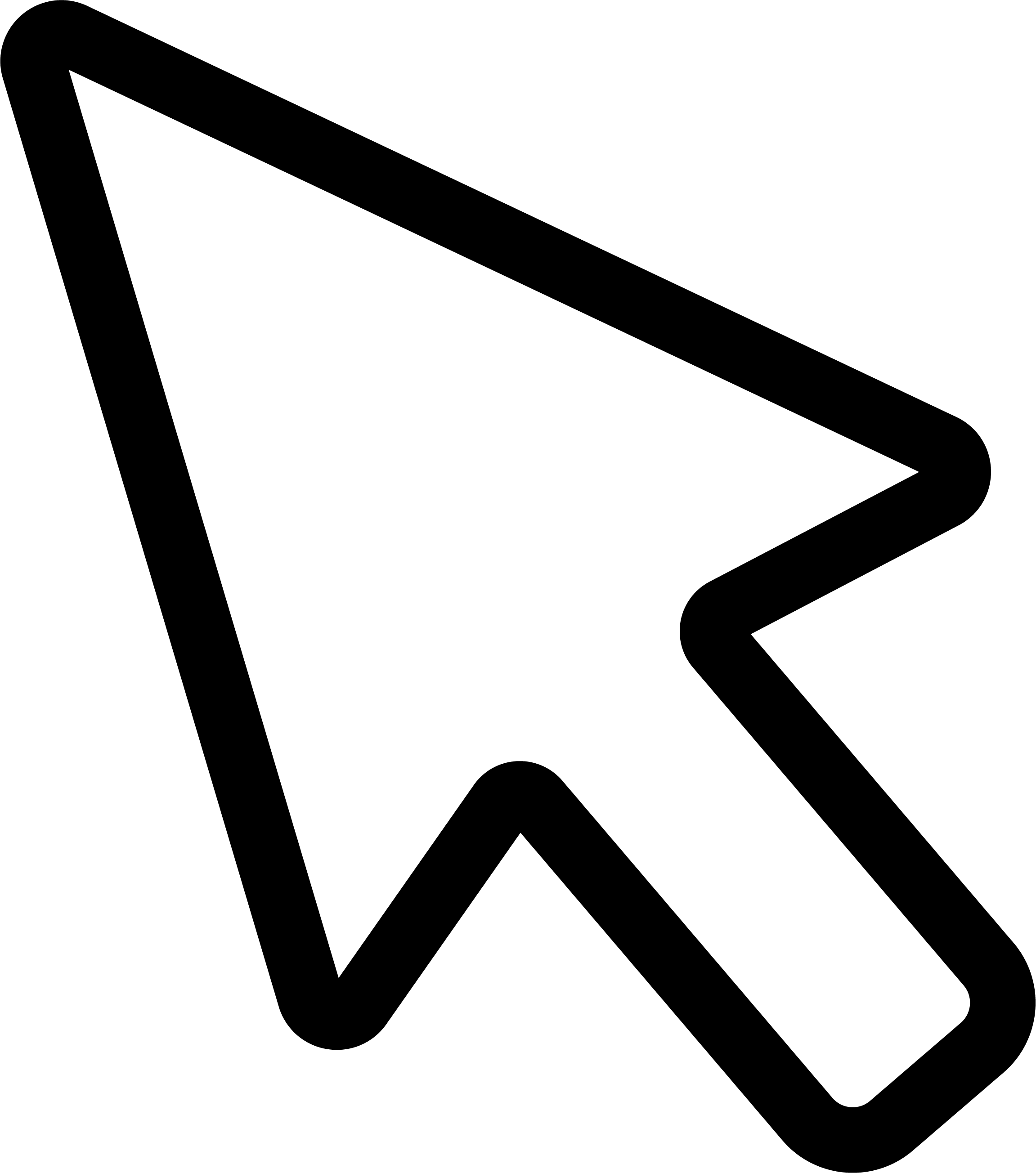 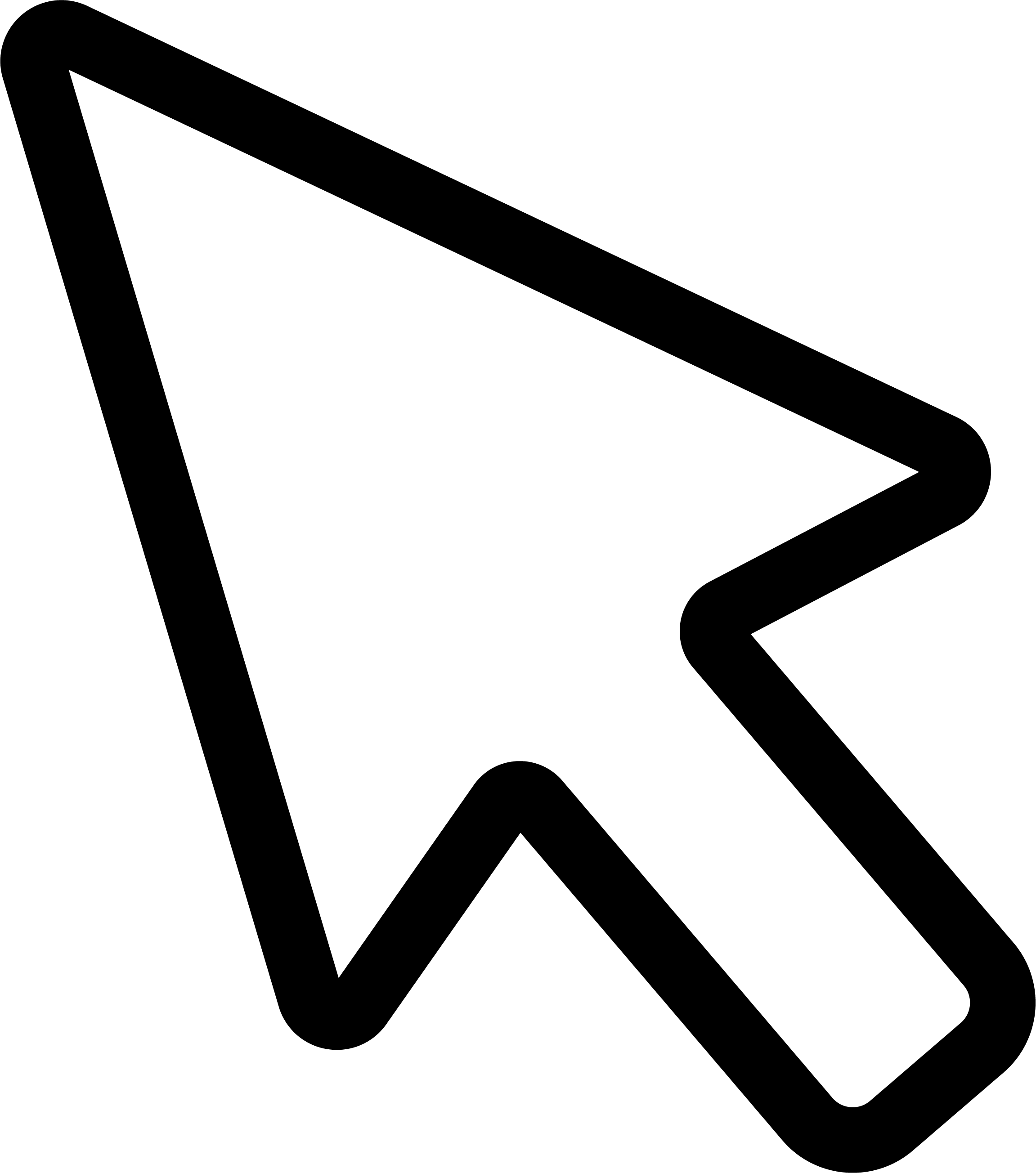 +
+
STRG
STRG
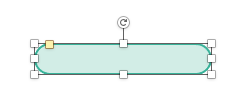 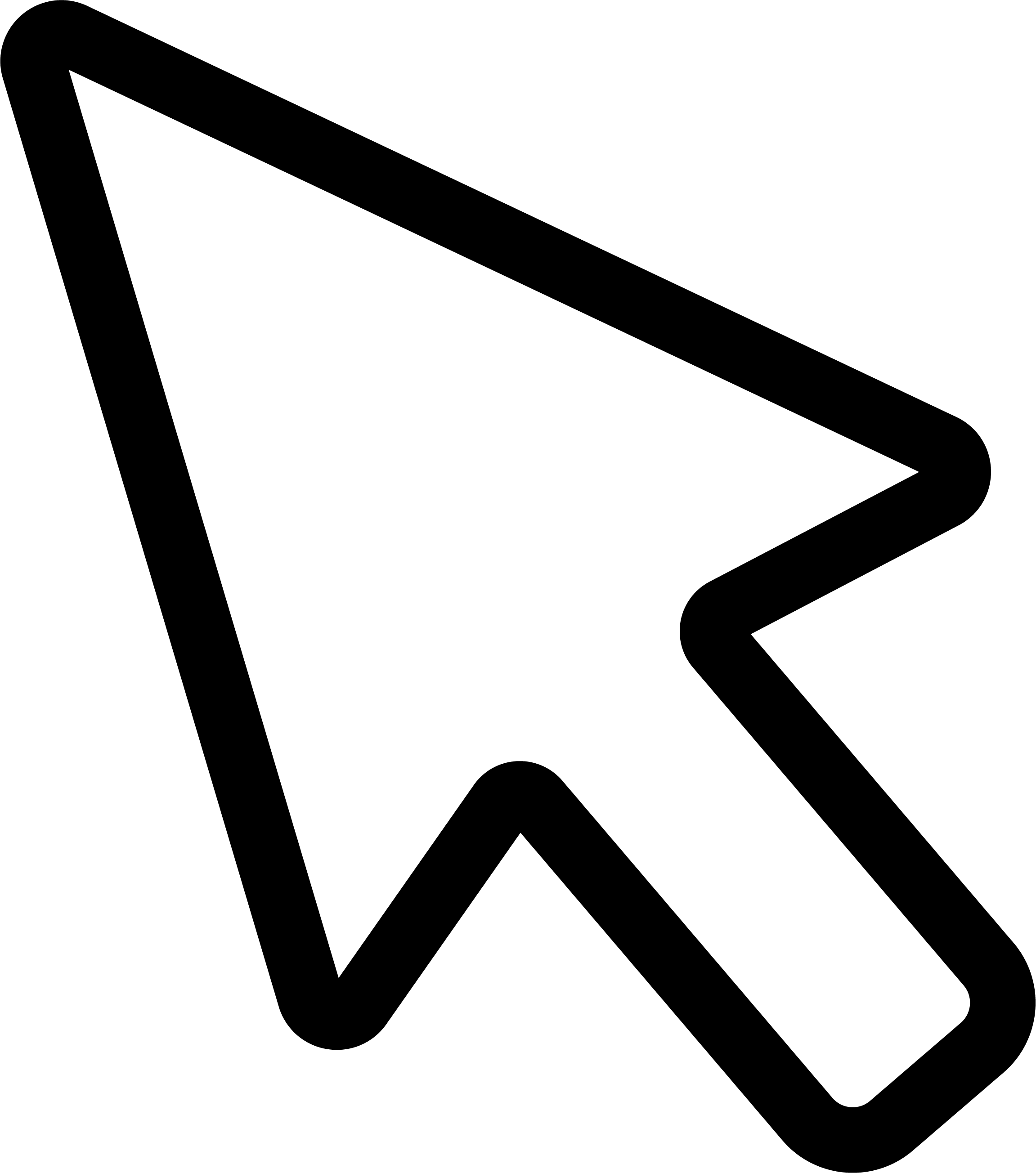 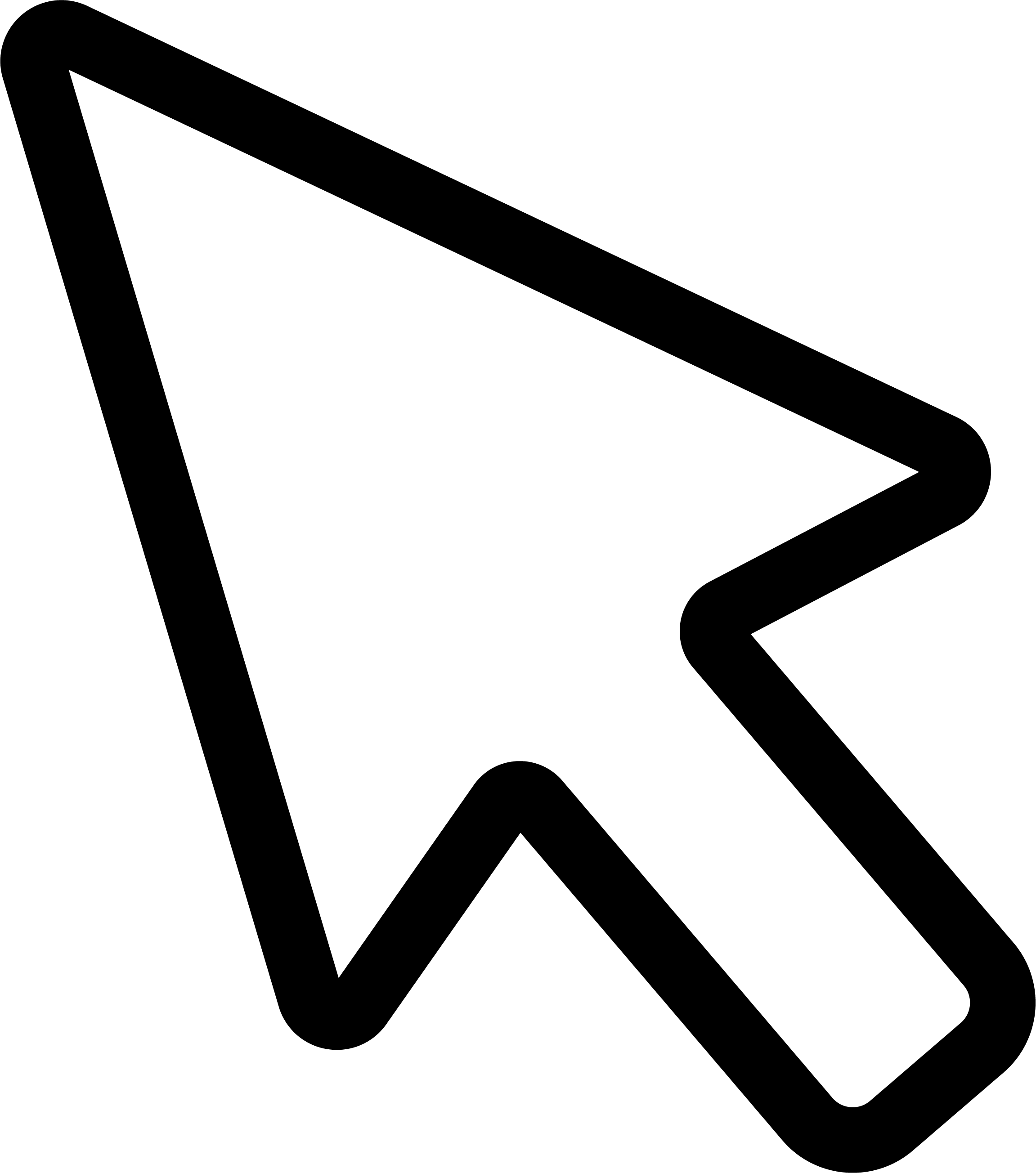 Pfannenberg/Tessmer/Wecker: JP KOM Toolbox EN
Tool 9
Communications Audit
Comparative analysis of the communication behavior of three companies in the run-up to Mergers & Acquisitions
THEMES AND VALUES: PUBLISHED TOPICS
1
2
3
4
5
History/Tradition
!
Corporate strategy/company
!
Business units/departments
Activities in other countries
Services
Financial results/growth
!
Products
Technology
Company 1
Company 2
Company 3
!
Top Issue/Gap
Not met …….. to …….. to a high degree
5
1
Data basis: Corporate media
Pfannenberg/Tessmer/Wecker: JP KOM Toolbox EN